Risk Management in a Very Risky WorldJune 24, 2020
Region VIII Community Action Partnership
Virtual CAP Conference
Workshop Leader: Kay Sohl
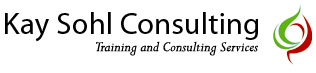 What is Risk?
The possibility that a present process or future event will have negative consequences
CAA World of Risks
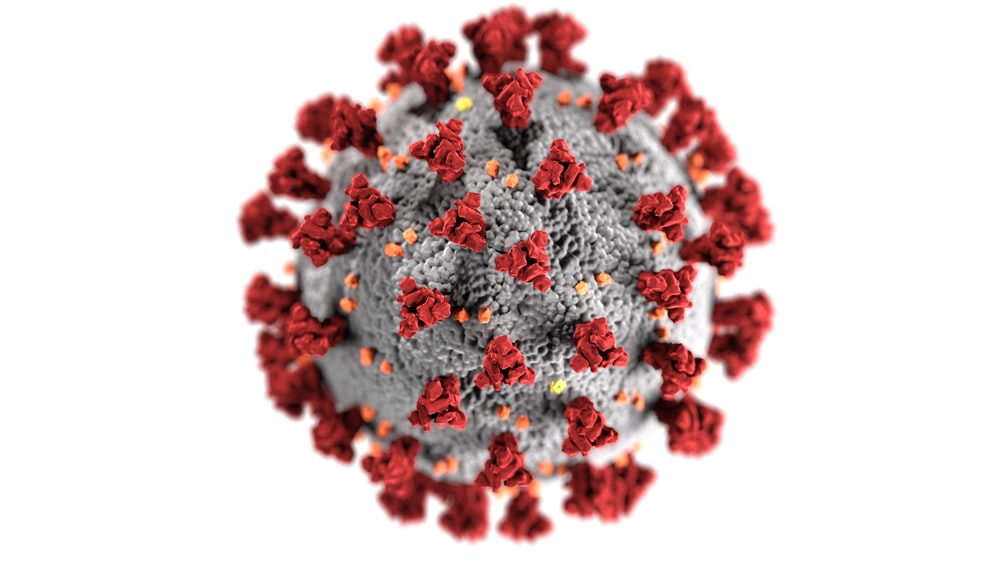 Fraud
Compliance
Personnel
Sustainability
Program
Governance
Technology
Environmental
Facilities
???
Risk Management
The process used to identify and measure risk and the development of strategies to manage it
Core Risk Management Strategies
Risk Assessment
Evaluation
Management
Mitigation
Tolerance
Avoidance
Why Do Risk Assessment
Common sense
Protect our agency
Required by funding sources
CSBG Organizational Standards Standard 4.6
PrivateAn organization-wide, comprehensive risk assessment has been completed within the past 2 years and reported to the governing board.

PublicThe department complies with its local government’s risk assessment policies and procedures.
Community Action PartnershipRisk Assessment Toolkit
https://portal.nonprofitrisk.org/CAP/
Easy-to-use FAQs
Checklists:
Internal Control Review
Boards & Committees 
Low Income Representatives 
Program Manager
Community Action NetworkCOVID -19 Weekly Update
Every other Thursday
3 PM Eastern
Register  through Partnership
https://communityactionpartnership.com/news/community-action-network-covid-19-weekly-update/
CAPLAW Corona Virus Risk Management Resources
https://www.caplaw.org/resources/PublicationDocuments/CAPLAW_ManagingCoronavirusRisks_CommunityAction_March2020.pdf    3-5-20

https://www.caplaw.org/resources/coronavirusupdates/reopening/intro.htm
    5-21-20 Webinar
Practical Framework for CAA Risk Management
COSO Integrated Framework for Internal Controls 
Updated version May 2013
Free downloadable Executive Summary 
https://www.coso.org/Documents/990025P-Executive-Summary-final-may20.pdf
COSO Guidance: Enterprise Risk Management
Updated 2017
https://www.coso.org/Documents/2017-COSO-ERM-Integrating-with-Strategy-and-Performance-Executive-Summary.pdf
Broader view of risk management 
Governance & Culture
Strategy & Objective Setting
Performance
Review & Revision
Information, Communication & Reporting
COSO
http://www.coso.org/documents/coso%202013%20icfr%20executive_summary.pdf
Committee of  Sponsoring Organizations:
American Accounting Association
American Institute of CPAs
Financial Executives International
IMA- Assoc. of Accountants & Financial Professionals in Business
Institute of Internal Auditors
COSO Internal Control Framework
COSO Framework
Control environment
Risk assessment
Control activities
Information sharing & communication
Monitoring
Nonprofits Can Use COSO to
Identify & address multiple risks
Develop cost effective approach to controls
Document system of controls
Avoid human, financial,& reputational damage
COSO defines Internal Control
A process effected by an entity’s board of directors, management & other personnel, designed to provide reasonable assurance regarding achievement of objectives in…
Effectiveness & efficiency in operations
Reliability of financial reporting
Compliance with applicable laws & regulations
Internal Controls designed to:
Reduce the risk of improper actions
Increase the likelihood that errors or wrong acts will be detected
Reduce the risk that error will go uncorrected
Internal Controls
Systems, policies & policies designed to prevent and detect errors and irregularities
Control environment: organization wide expectations around integrity & compliance
COSO Principles for Organization-wide Control Environment
CAA commitment to integrity & ethical values
Board is independent of management & exercises oversight over controls
Management establishes effective structures for authority & responsibility for controls
CAA demonstrates commitment to attract, develop, and retain competent  staff
CAA holds individuals accountable for controls
Board EstablishesControl Environment
Hires & evaluates CEO
Establishes/reviews CEO compensation
Participates actively in needs assessment & priority setting
Establishes risk tolerance levels
Obtains expert assistance when required
Control Environment:CEO & Management Roles
Identification of high risk areas
Prioritize resources to fiscal and program management
Monitor financial health 
Clear delegation of authority/responsibility for compliance
.
Roadmap to Risk Assessment
Identify and prioritize risks
Plan and execute responses
Monitor and re-evaluate
Risk Assessment Approach
Top Down
Bottom Up
Both Essential – especially in COVID crisis
Risk Assessment Goals
Focus Board & management attention on most significant risks
Make ALL risks known to management
Facilitate strategic, organization-wide approach
Integrate risk management realities into key decisions &strategic planning
Risk Analysis
Identify areas of risk 

Evaluate likelihood of occurrence and impact of potential damage
Risk Factors
Level of complexity of activity
Significant change
Potential impact on CAA
Systemic rather than incidental problem
Prioritization of Risk
Impact
Probability
CAA Risk Arenas
Fraud
Compliance
Governance
Program
Personnel
Technology
Facilities
Environmental
Sustainability
COVID
3 Kinds of Fraud Risk
Misappropriation: improper taking or use of assets
Misstatement: reported assertions are false or misleading
Corruption: decisions contrary to the best interest of entity
Common CAA Misappropriation Fraud Risks:
Phantom employee or vendor
Payroll & benefits manipulation
Expense reimbursement
Misuse of CAA credit cards or accounts
Misuse of equipment
Misstatement Risks
Reports to funders
Inaccurate financial info
Inaccurate assertion of compliance
Board financial reports
Payroll tax reporting
Compliance Risks
Failure to identify & communicate compliance requirements
Training & supervision glitches
Lack of time for review & testing of financial & program data
More  Compliance Risks:
Cost allocation including documentation of staff use of time
Inadequate or outdated documentation
Control of assets purchased with federal $$$:
Equipment
Inventory
Fraud Risk Assessment ???
Materiality of exposure – $$$ at risk
Ease of misappropriation or misstatement
Likelihood of occurrence
Likelihood of discovery
Fraud Risk Reality
No perfect controls
Controls provide reasonable assurance, not absolute assurance
Cost/benefit analysis essential in designing, implementing, & monitoring controls
CAA Sustainability Risk
Inadequate unrestricted cash
Inadequate Net Assets
Insufficient diversity of funding sources
Compliance failures
CAA Program Risk
Ineffective design
Insufficient participation
Poor execution
Compliance failure
Injury
Damage to reputation
Technology Risk
Privacy failure
Data destruction
Inefficiency & down time
System failure
More Risk Arenas
Personnel
Environmental
Facilities
Staff and participant health & safety
Risk Management
Not about saying NO to risks
Is about how to say YES with effective strategies
Effective Risk Management
Identify risks
Determine risk tolerance
Determine how to mitigate risk
Managing Risks
Identify areas of greatest concern
Enhance control policies, procedures, & training
Create internal monitoring systems
Establish accountability expectations
Monitor performance & follow-through
Basic Risk Management Strategies
Process improvement
Policy & procedure development
Hire, retain & train skilled staff
Improve technology
Systematic monitoring
Insure, accept, or avoid risk
Your Next Steps ???
Review most recent risk assessment
Identify & evaluate COVID related risks
Create new or revise existing risk management strategies
????